Программа для родителей и детей подготовительного возраста. «Школа родителя                                                будущего первоклассника»
Подготовила 
Педагог-психолог  МДОУ № 5 «Гнездышко»
Разумова Ю.Н.
«Семья заменяет все. 
Поэтому, прежде чем ее завести, 
стоит подумать, что тебе важнее: 
все или семья» 
Фаина Раневская
СЕМЬЯ – ЭТО…
«Семья – это основанная на единой общесемейной деятельности общность людей, связанных узами супружества – родительства – родства (кровного и духовного), осуществляющая воспроизводство населения и преемственность семейных поколений, а также социализацию детей и поддержку членов семьи» 
Семья – это та обстановка, среда, в которой живет ребенок, в которой он получает основные знания и представления о мире
Гармоничная семья – это…
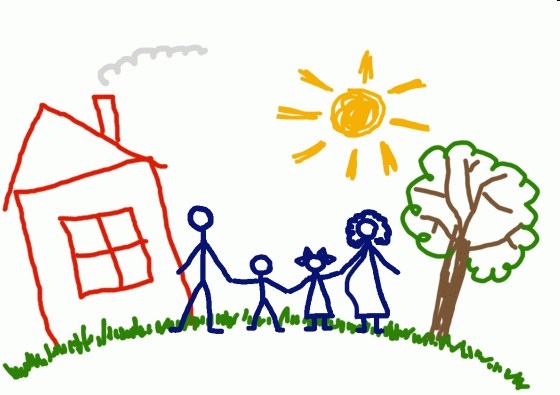 Залог семейного счастья в доброте, откровенности, отзывчивости... 
Эмиль Золя
ГАРМОНИЧНАЯ СЕМЬЯ:
Американский психотерапевт К. Роджерс выделил положительные характеристики благополучных семейных отношений:

 Преданность и сотрудничество
 Общение, предполагающее открытое самовыражение
 Гибкость отношений
 Самостоятельность
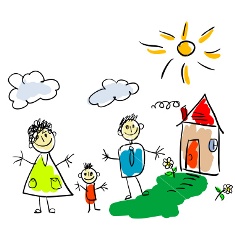 КОМПОНЕНТЫ   ПЕДАГОГИЧЕСКОЙ КУЛЬТУРЫ   РОДИТЕЛЕЙ:
когнитивный компонент 
операционный компонент 
коммуникативный компонент 
рефлексивный компонент 
эмоциональный компонент
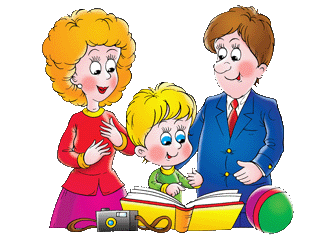 ЧТО ВЛИЯЕТ НА ОТНОШЕНИЕ РОДИТЕЛЕЙ К РЕБЕНКУ?
Детский опыт самих родителей
Нереализованные потребности родителей:
потребность родителя в достижениях
потребность родителя в привязанности
Личностные особенности родителей
Отношения ребенка со вторым родителем
Обстоятельства рождения ребенка
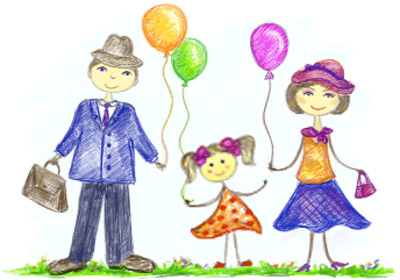 Счастлив тот, кто счастлив у себя дома. /Л.Н. Толстой/
Родительская любовь
Современная притча
Единственный сын был у родителей. Юношей уехал он в столицу учиться. Один раз сын написал родителям, что выучился и получил хорошую должность. Больше старики не получали от него весточек. День за днём смотрели они на небо, на запад, туда, где находилась столица.
— Смотри, старик, сегодня закат чистый. Хорошо идут дела у нашего сына, — говорила старуха в ясный день.
— Сколько чёрных туч собралось! Губят беды нашего сына, — горевала старуха в ненастный день.
— Ничего, он сильный, справится со всем, — утешал старик старуху.
Сын приехал, когда старики уже умерли. Соседи рассказали ему, как родители смотрели на небо, думая о нём.
— Не понимаю, зачем они смотрели на небо?! Они же знали, что у меня все хорошо, — удивился сын, а кто-то сказал:
— Чтобы понять любовь родителей, нужно самому воспитать ребёнка.
— У меня растёт ребёнок, но я не занимаюсь такими глупостями, — ответил сын.
Прошло много лет. Возле высокого дерева во дворе сидел старик.
— Хорошо, что я когда-то посадил тебя вместе с сыном, — говорил старик и гладил дерево по шершавой коре. — Уехал мой сынок в другую страну и только одно письмо мне написал. Вчера я перепугался, когда увидел твою сломанную ветку. Подумал, беда у сына случилась. Но сегодня, слава Богу, твои листья зеленеют, значит, у сына всё в порядке.
Семья начинается с детей.Герцен А. И.
Актуальность
В соответствии с законом Российской Федерации «Об образовании и Типовым положением о дошкольном образовательном учреждении» одной из основных задач, стоящих перед детским садом, является взаимодействие с семьей для обеспечения полноценного развития ребенка.
Начало школьного обучения – закономерный этап на жизненном пути ребенка: каждый дошкольник, достигая определенного возраста, идет в школу. 

Как подготовить ребенка к школе?
О программе
Цель программы: формирование  готовности к обучению в школе детей и родителей путем оптимизации детско-родительских отношений 
Задачи:
Развивать  способности родителей к пониманию внутреннего мира своего ребенка, через установление визуального и физического контакта, наблюдение и совместную деятельность;
изменение неадекватных родительских позиций 
создать условия для повышения самооценки у участников тренинга
снижение тревожности у участников тренинга перед обучением в школе
способствовать формированию мотивационной готовности у детей,  «внутренней позиции ученика»
 Оптимизировать формы родительского взаимодействия в процессе воспитания детей.
Создать условия для формирования и развития всех компонентов готовности к школе (эмоционально-волевая, интеллектуальная, коммуникативная, мотивационная )
Чтобы воспитывать другого, мы должны воспитать прежде всего себя.Н. В.Гоголь
Методы, приемы, формы
Просвещение:  повышение родительской компетентности в вопросах воспитания
Коррекционно-развивающие  игры с детьми, направленные на формирование нового типа отношений равноправия и партнерства 
Продуктивные виды деятельности, где функции «лидера» и «ведомого» разделены между родителем и ребенком.
Консультирование родителей в процессе тренинга
Сказкотерапия (чтение и обсуждение, сочинение, рисование сказки; работа с метафорой)
Игровая терапия ( игры и упражнения, психогимнастика, ролевые игры)
Арттерапия (работа с рисунком, визуализация образов)
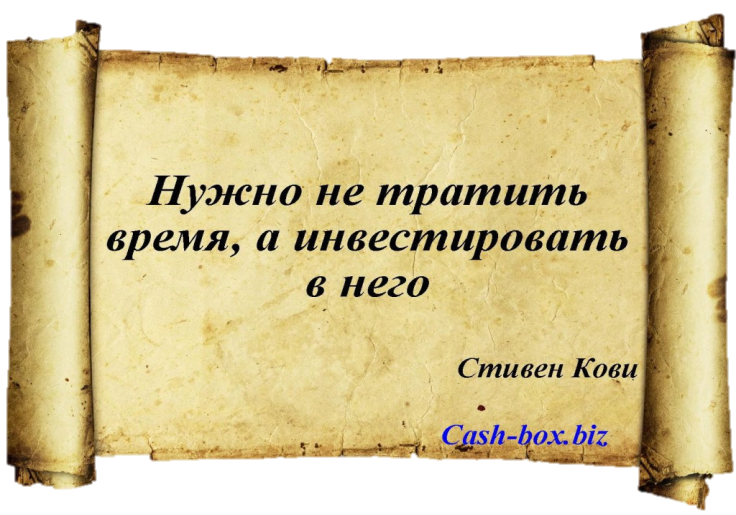 Организация
Тренинг проводится 2 раза в месяц (сентябрь-май)
Работа Школы осуществляется на базе дошкольного учреждения. 
Первое занятие – организационно-диагностическое для родителей; 
Остальные занятия  - теоретическая часть для родителей, следующее практическое родители совместно с детьми, 
Последнее занятие – заключительное,  написание родителем письма  «мои эмоции и чувства»,  чайная церемония. 
По завершении тренинга проводятся индивидуальные консультации с родителями. 
Продолжительность одного занятия  от 45 до 60 минут
Всего 16 занятий.
Мы не всегда можем сделать будущее лучшим для наших детей,                                                                                        но мы всегда можем их к нему подготовить.Франк Рузвельт.
Структура занятий:
Приветствие
Разминка
Общий круг
Прощание, рефлексия
Домашнее задание для взрослых
План занятий
Организационное занятие
блок
Цель: установить позитивный и рабочий настрой у  родителей и детей для дальнейших встреч.
Задачи:
1.Познакомиться с родителями и детьми поближе, узнать их интересы, склонности, личностные черты характера;
2.Установить правила работы в группе;
3.Развивать творческие способности в совместной деятельности родителей и детей;
4.Закреплять навыки взаимодействия родитель-ребенок 
Ход
1. «Круг почета». 
Разминка. Упражнение «Перебежки
Приветствие. Упражнение «карусели
3.Основная часть: установление правил работы в группе:
4. Упражнение «Хвасталки» 
5.Упражнение «осенняя фантазия». 
Презентация родителями и детьми своих достижений
 (все работы оформляются и вывешиваются на стенде 2-го этажа).
блок
Интеллектуальная готовность
Занятие с родителями:
      Цель: познакомить родителей с игровыми приемами интеллектуального развития дошкольников.
Задачи:
Привлечь внимание к проблеме подготовки детей к школе;
Определить , что входит в понятие интеллектуальная готовность к школе»
Ход
1. Тест «Хочет ли ваш ребенок в школу?»
2.Теоретический блок. Раскрытие понятия «Интеллектуальная готовность»
3.Практический блок. Игры на развитие интеллекта. Проблемные ситуации.
4.Рефлексия. Ритуал прощания

Практическое занятие совместное родителей с детьми: 
«Я знаю, я умею, я могу»
Цель: способствовать эмоциональному сближению родителей и детей, развитию гармоничных детско-родительских отношений.
Проводится викторина.
1.Кто лишнее словечко назовет, тот и пару себе найдет.
2.Логическая игра «Размести фигурки»
3.Игра совместно с родителями «Восточный базар». Создать орнамент из геометрических фигур. И красочно красиво его презентовать.
4.Прощание с группой «Три пожелания родителю»
Мотивационная готовность к школе
блок
«Готовимся к школе. Основные мотивы дошкольников».
Занятие с родителями будущих первоклассников.

ЦЕЛЬ: Повышение компетентности родителей по вопросу мотивационной готовности будущего первоклассника.
Задачи: 
1.  Личностная (или мотивационная) готовность к школе.
2. Актуальность мотивационной готовности ребенка к обучению в школе.
3. Оптимизации совместных усилий семьи и детского сада по подготовке ребенка к школе.
Ход:
1.Вводная часть. Упражнение «Искра». Разминка «Молекулы» 
2.Основная часть. Мозговой штурм «Первоклашка» (личные качества;  знания, умения, навыки) «Каким мы хотим видеть выпускника детского сада».    
3.Теоретическая часть. Понятие мотивационной готовности ребенка к школе, ее компоненты.
Практическая часть. Разбор ситуаций
4.Заключительная часть. Обратная связь в форме шерринга чувств

Практическое занятие с детьми:    
 «В садике хорошо , а в школе лучше».

Цель:  формировать у ребенка желания идти в школу, т.е мотивации к обучению.
Задачи:побуждение взрослых и детей к активному взаимодействию в совместных играх и упражнениях.
Коммуникативная готовность                 к школе
блок
Занятие с родителями «Секреты взаимопонимания. Профилактика конфликтов»
Цель: помочь родителям преодолеть трудности в решении конфликтных ситуаций в семье; способствовать осмыслению конфликтной ситуации и путей выхода из неё.
Ход
1. Приветствие. Притча. Погружение в проблему 
2. Теоритическая часть. Определение конфликта, типы конфликтов и способы их преодоления.
3.Практическая часть. Проигрывание конфликтных ситуаций.
   Некоторые секреты взаимопонимания.
4. Подведение итогов.
Занятие  с родителями и с детьми: «Ребята давайте жить дружно!»
Цели: формирование знаний и умений о конструктивных способах взаимодействия друг с другом, умении доверять, формирование положительного отношения друг к другу.
Задачи: снятие эмоциональных барьеров общения,  формирование умений регулировать своё взаимодействие с другими участниками посредством правил, умение налаживать взаимодействие друг с другом с помощью доброжелательной мимики и жестов
Ход занятия
1.Приветствие без слов.
2.Соломинка на ветру.
3.Упражнение «машины»
4.Разогревающее упражнение «передай по кругу»
5.Игра» старенькая бабушка».
6.Упражнение «ролевая гимнастика»
7.Интеллектуальная разминка
8.Правила дружбы- краткая беседа для детей
9.Рефлекксия.
Быть готовым к школе- не значит уметь читать ,писать и считать.                                                                                                                                                                               Быть готовым к школе – значит быть готовым всему этому научиться. Венгер Л.А.
блок
Эмоционально-волевая готовность к школе
Занятие с родителями:
    тема: Ожидания родителей и детей от будущей школьной жизни: эмоции и чувства
Цель: способствовать расширению представлений родителей, о готовности к школе.
Задачи:
Привлечь внимание к проблеме подготовки детей к школе;
Определить , что входит в понятие «психологическая готовность к школе»
Ход
1.Игра-опрос «Хорошо ли вы знаете своего ребенка»
2.Теоретический блок. Раскрытие понятия «Школьная готовность»
3.Практический блок. Самостоятельно «Что нужно уметь будущему первокласснику». Беседа об идеальном школьнике. Задание «Какие чувства вызывают реплики…Проблемные ситуации.
Игра с родителями «Разброс  мнений»
4.Ритуал прощания

Практическое занятие совместное родителей с детьми: 
«Школьные приключения»
Цель: способствовать эмоциональному сближению родителей и детей, развитию гармоничных детско-родительских отношений.
В ходе работы используются игры и задания на внимание, мышление, на развитие принятия различных школьных ситуаций.
Совместная работа- коллаж «Собери портфель»
СПАСИБО ЗА ВНИМАНИЕ !